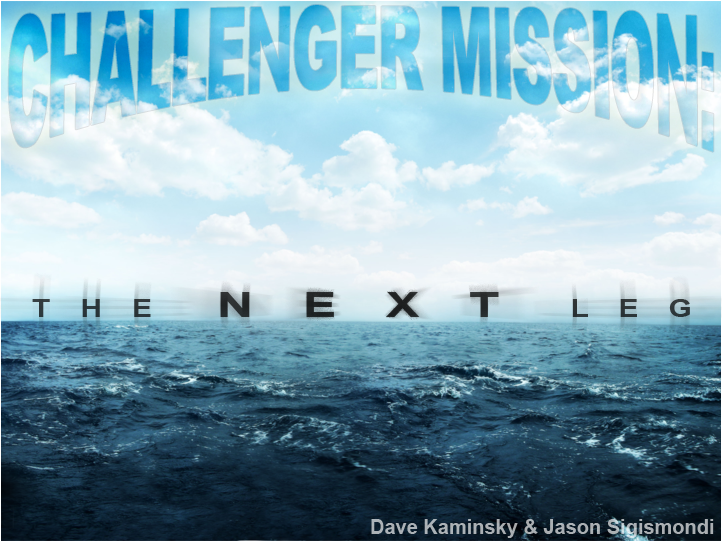 [Speaker Notes: Doing something a bit different than all the other groups. Looking into the future, so no glider data…had to find other forms of data to work with.]
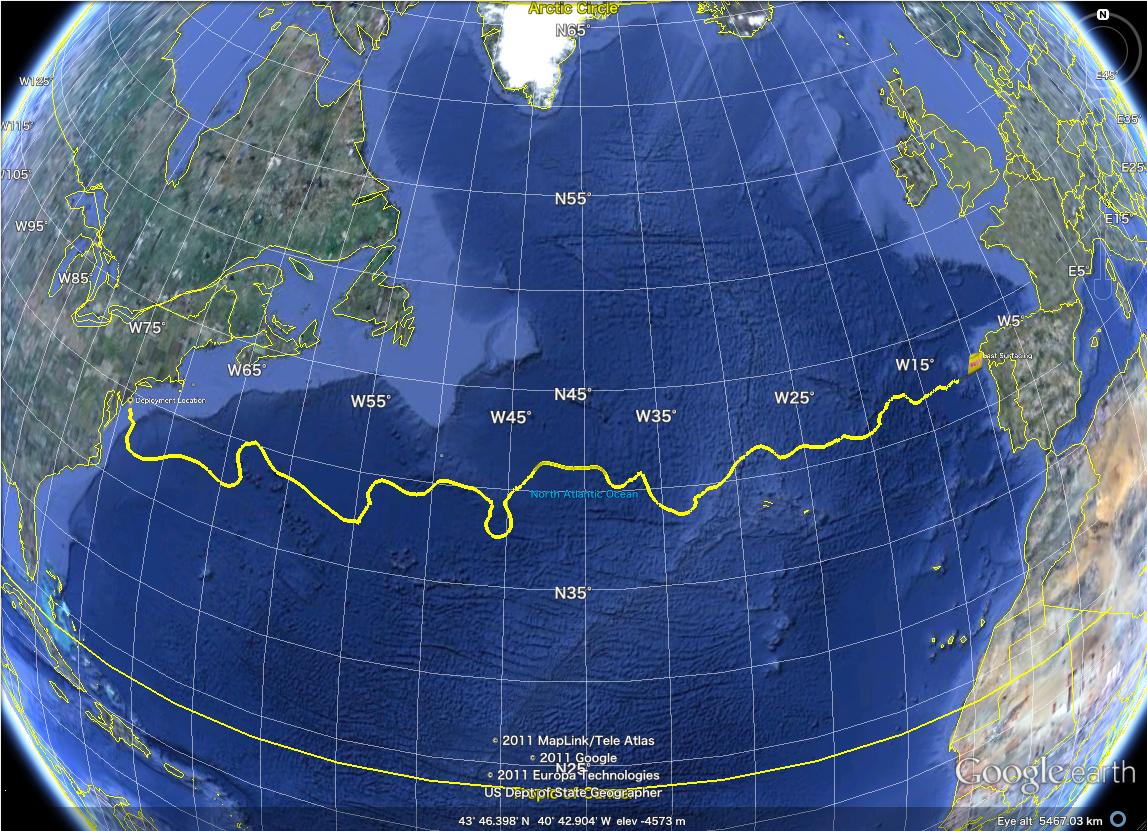 40°N
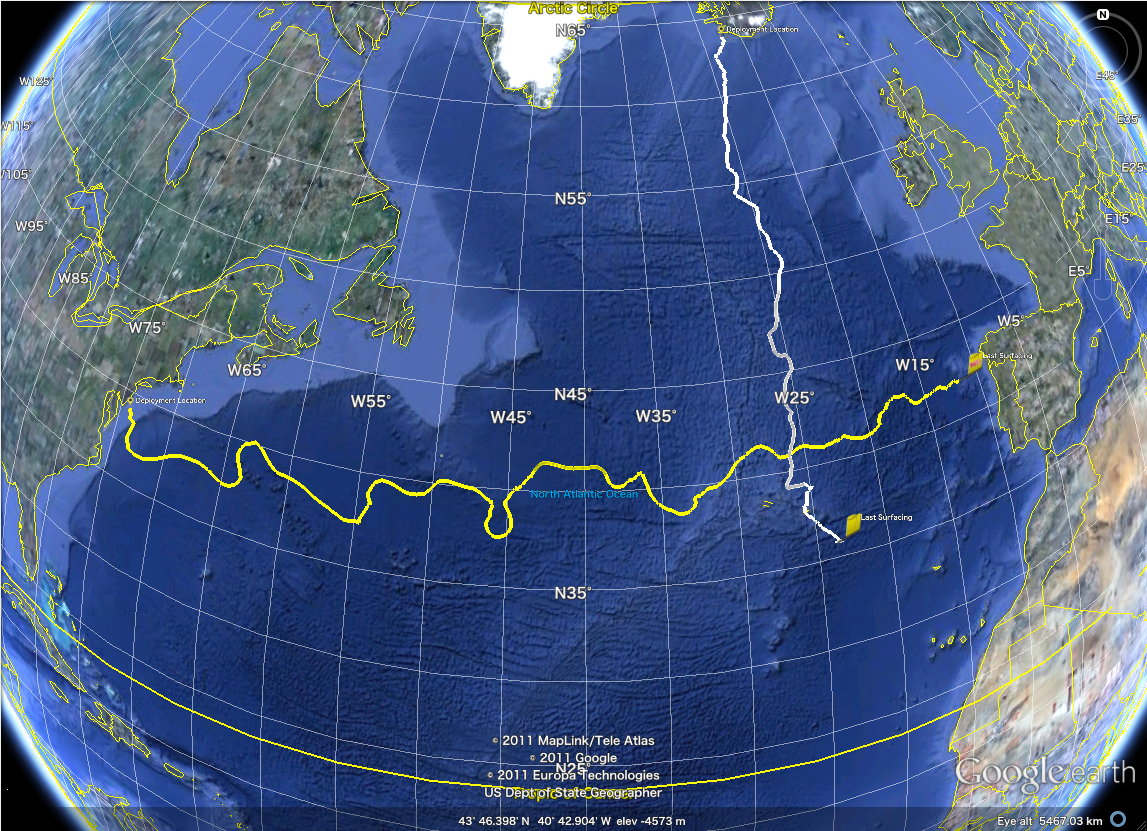 25°W
40°N
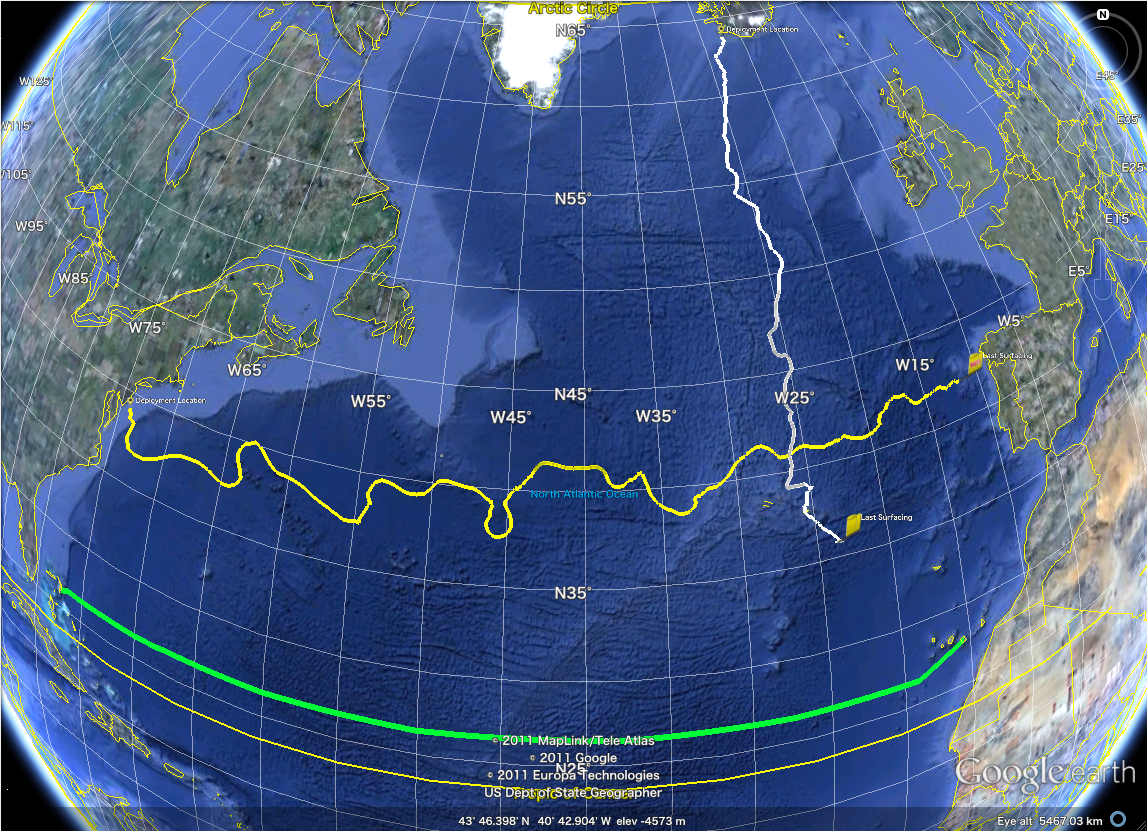 25°W
40°N
26.5°N
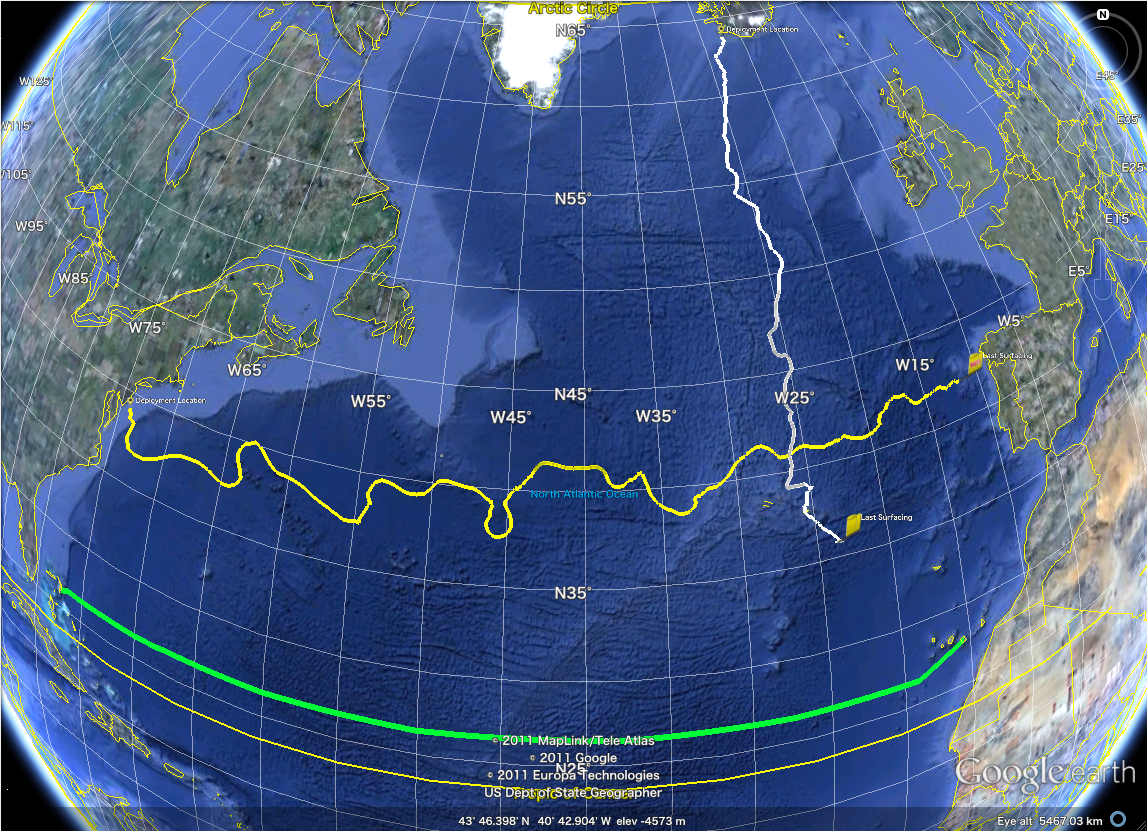 25°W
HEAT TRANSPORT!!!
40°N
26.5°N
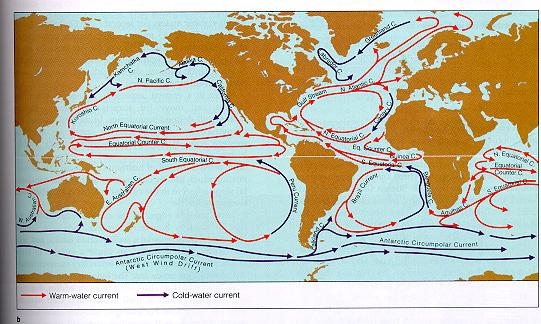 North Atlantic Gyre
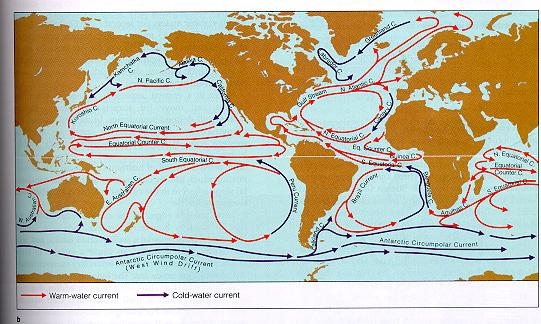 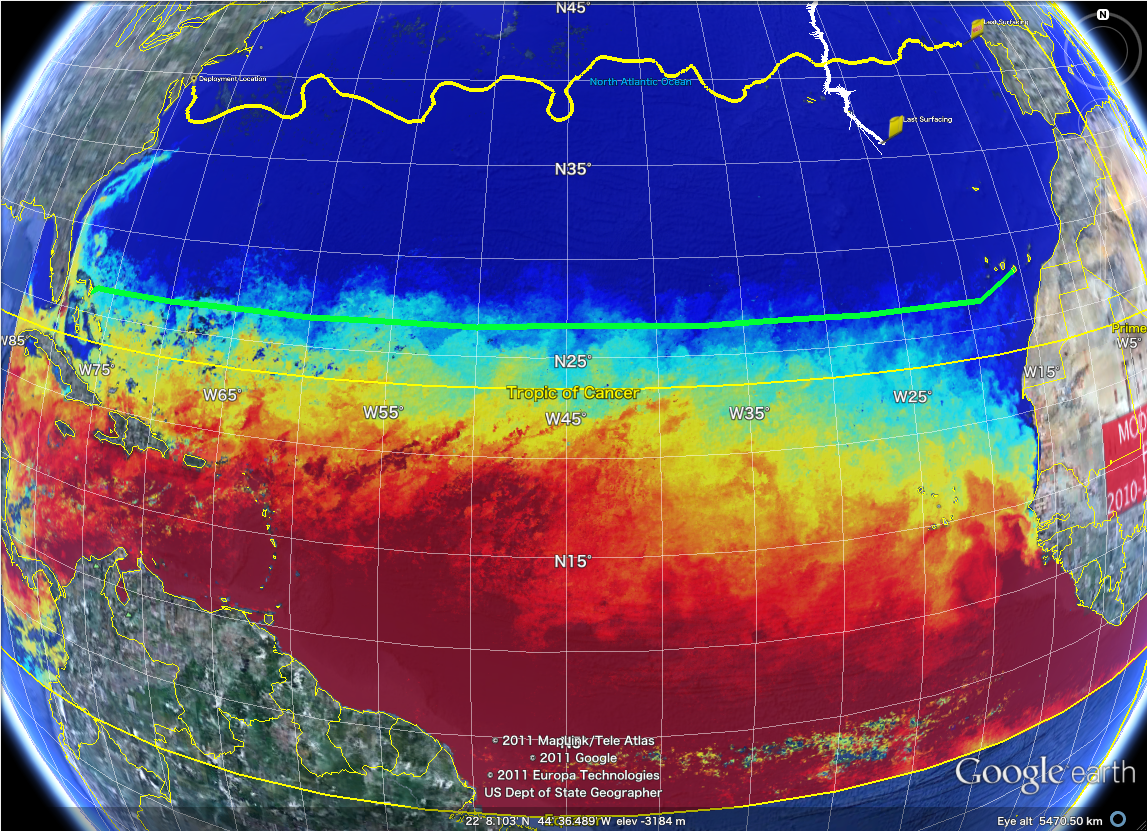 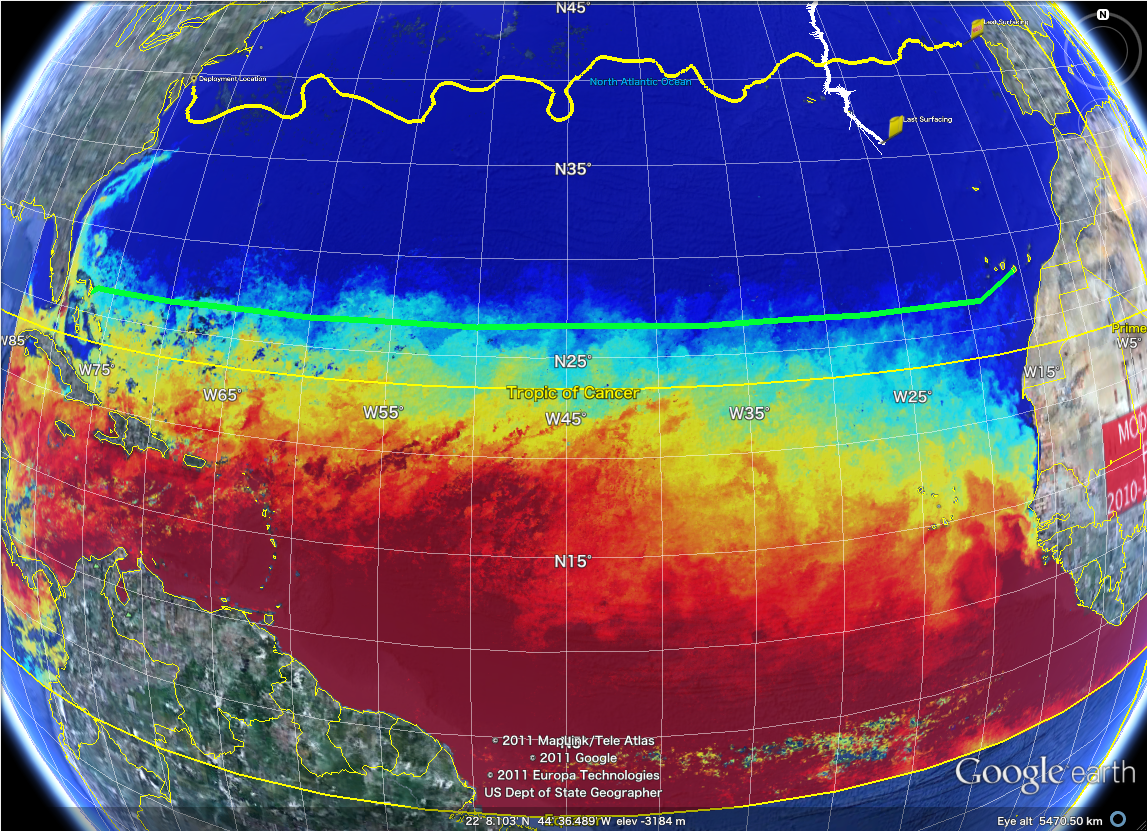 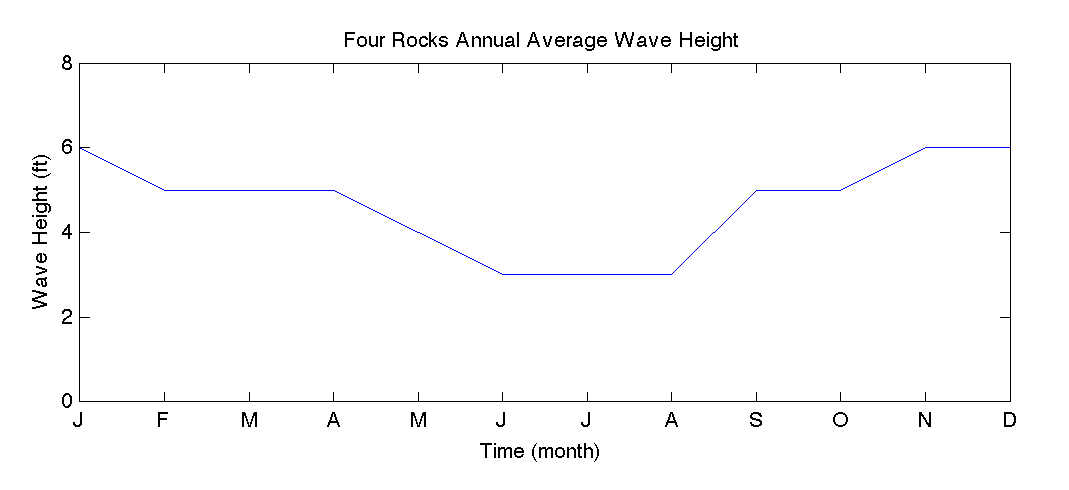 [Speaker Notes: JASON]
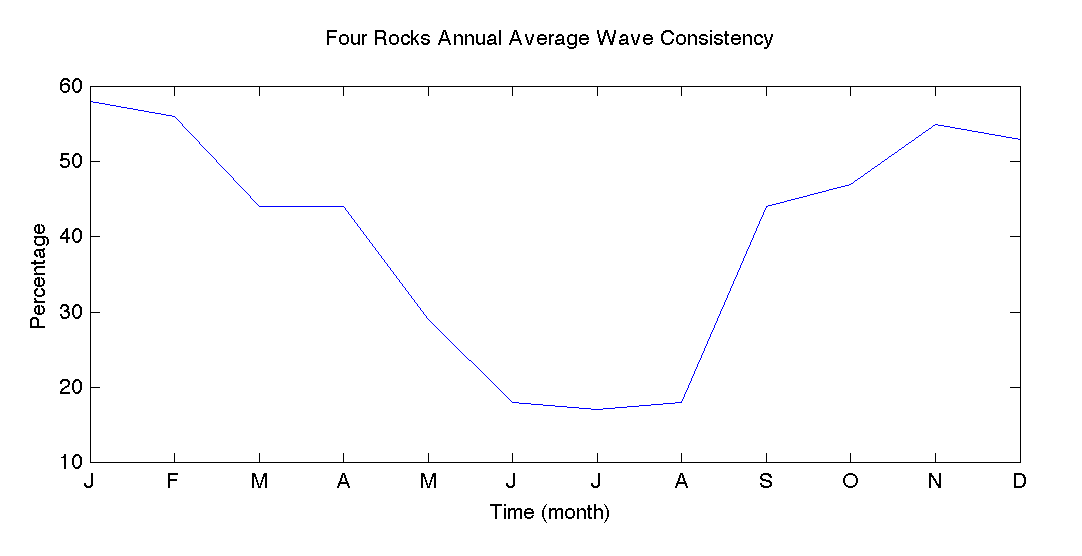 [Speaker Notes: JASON]
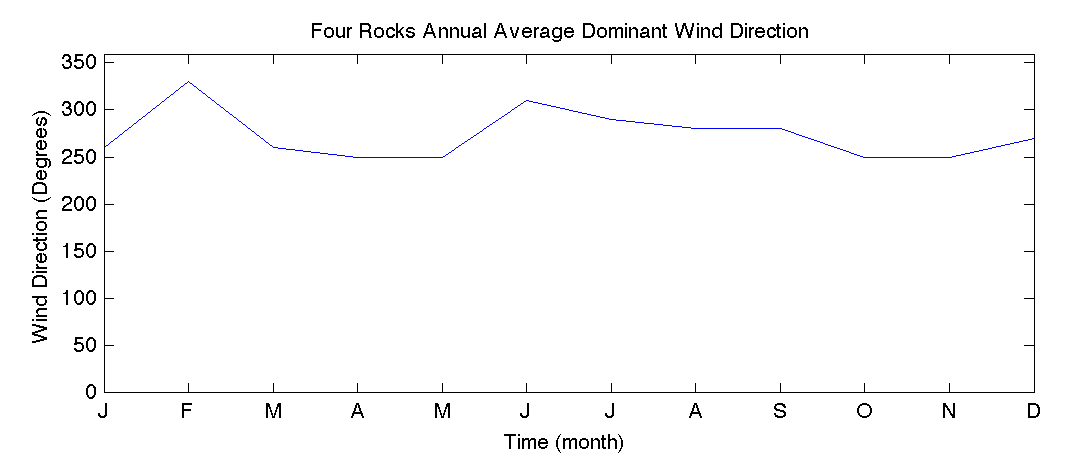 [Speaker Notes: JASON]
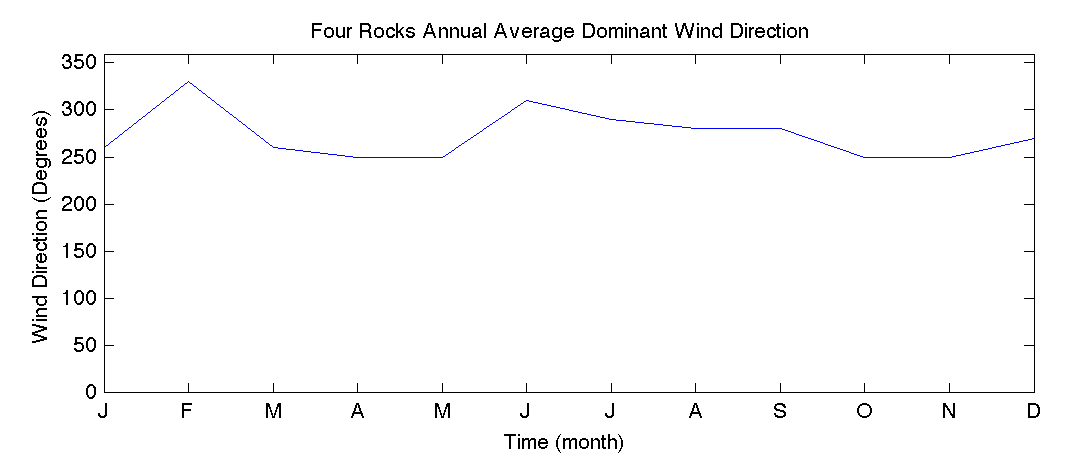 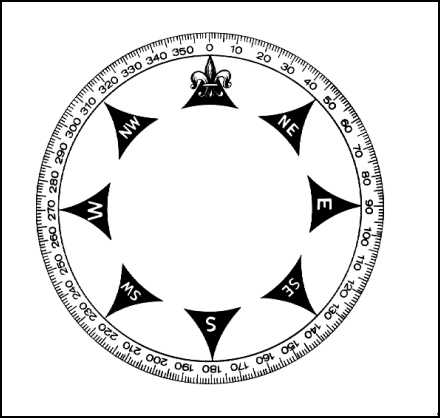 [Speaker Notes: JASON]
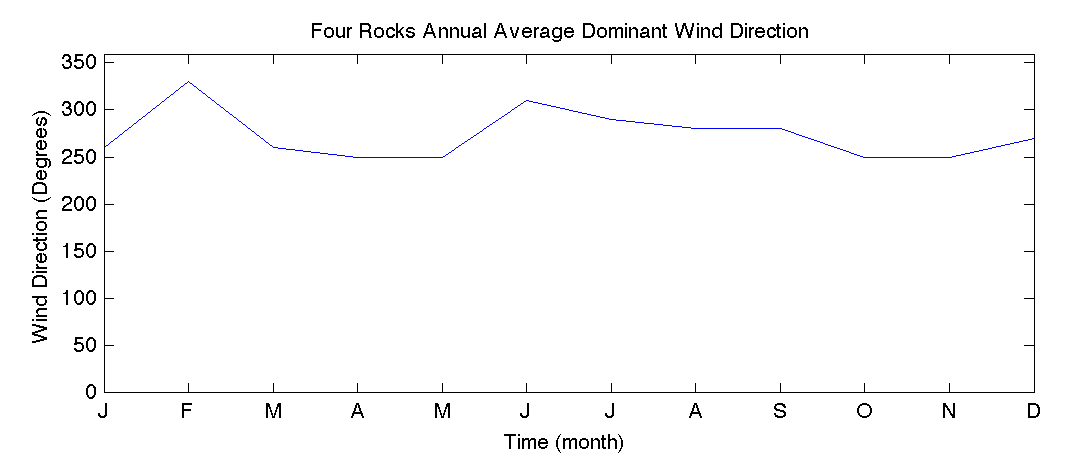 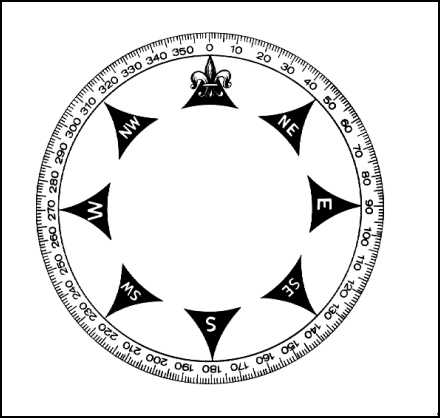 [Speaker Notes: JASON]
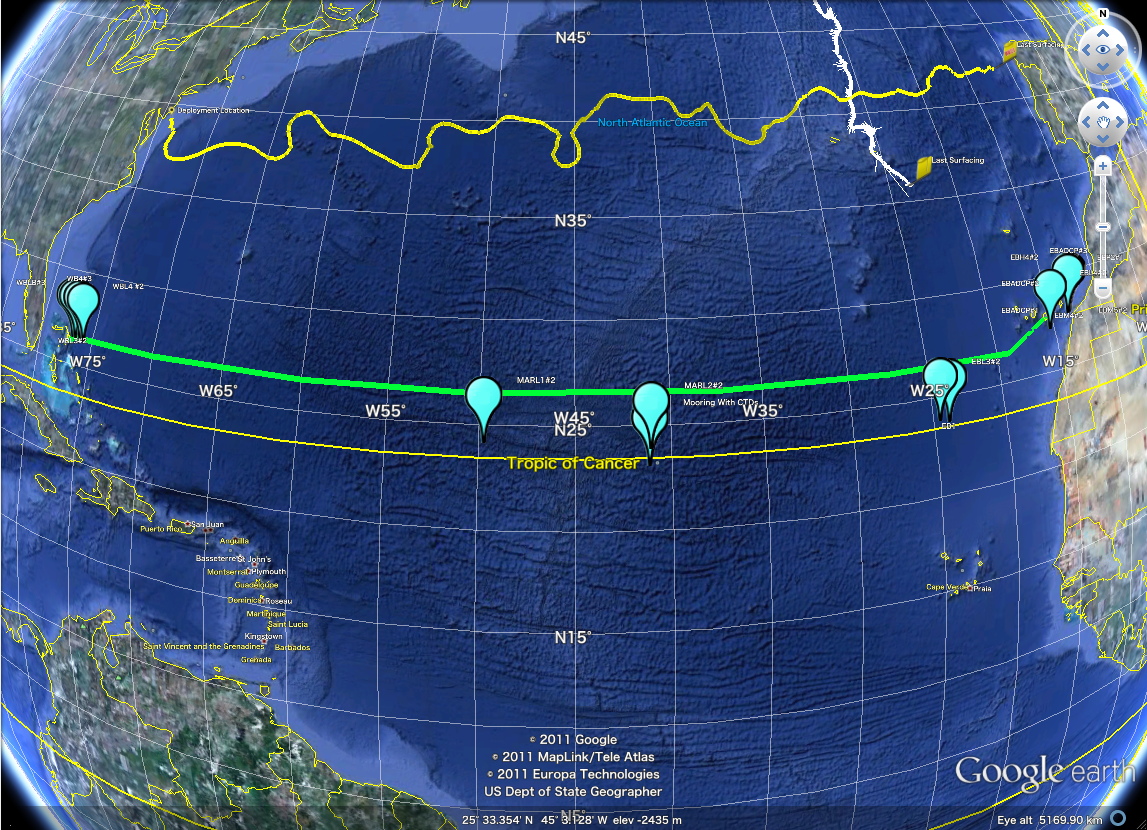 [Speaker Notes: h]
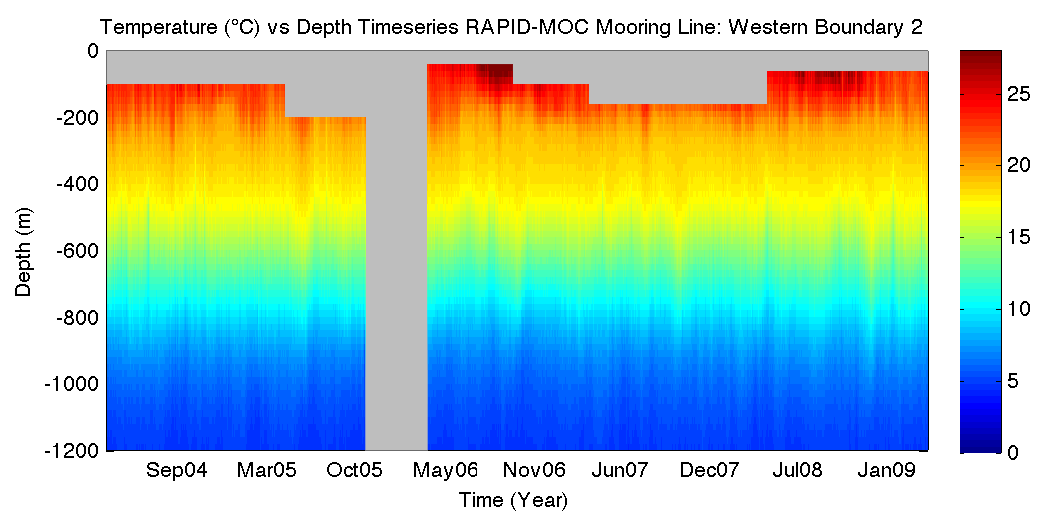 [Speaker Notes: Plots look similar to glider data you’ve seen, but its actually very different. ::describe difference b/w glider plots and there mooring plots::
Grey spots are no data points. Bad data/no data that I extracted
Temp scales same]
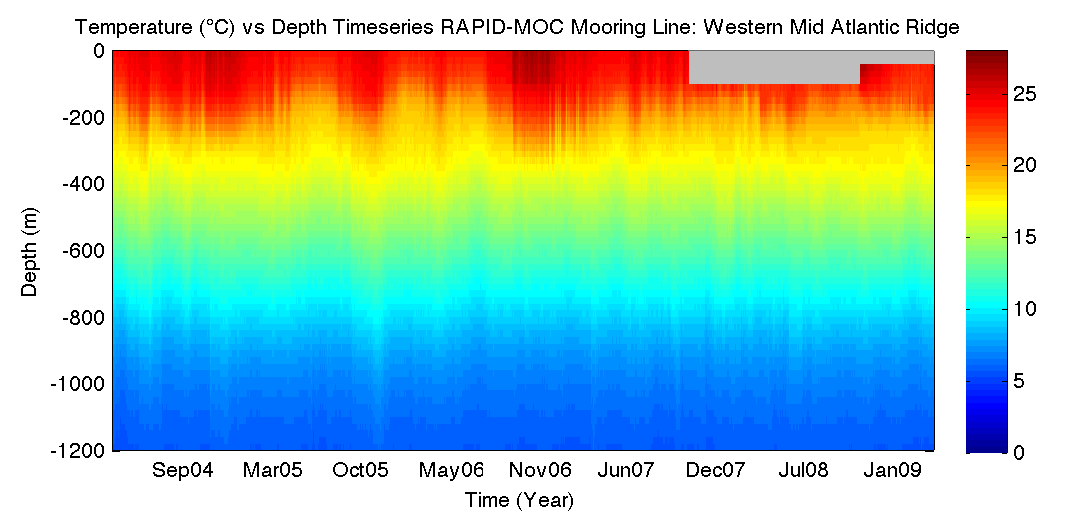 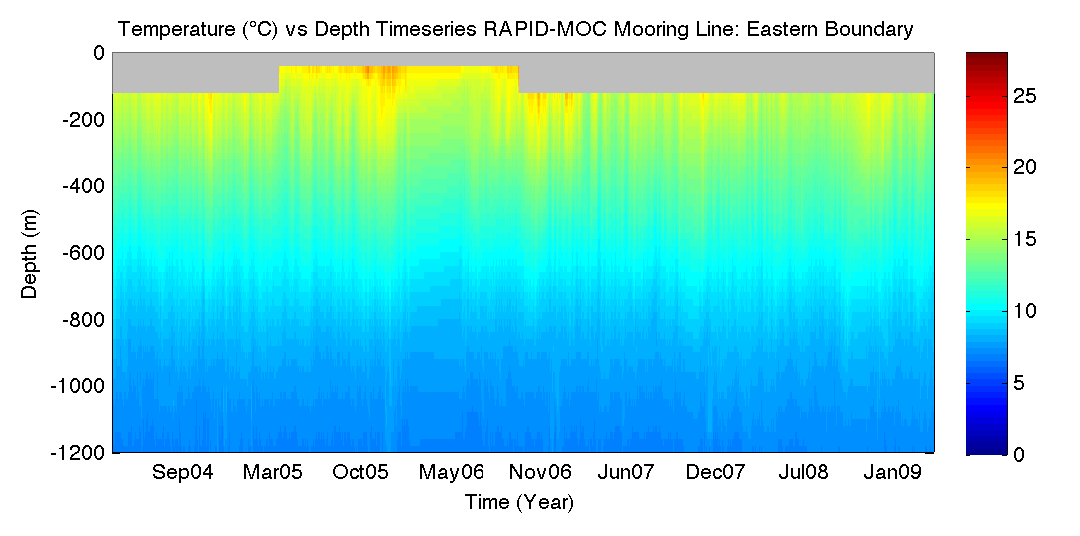 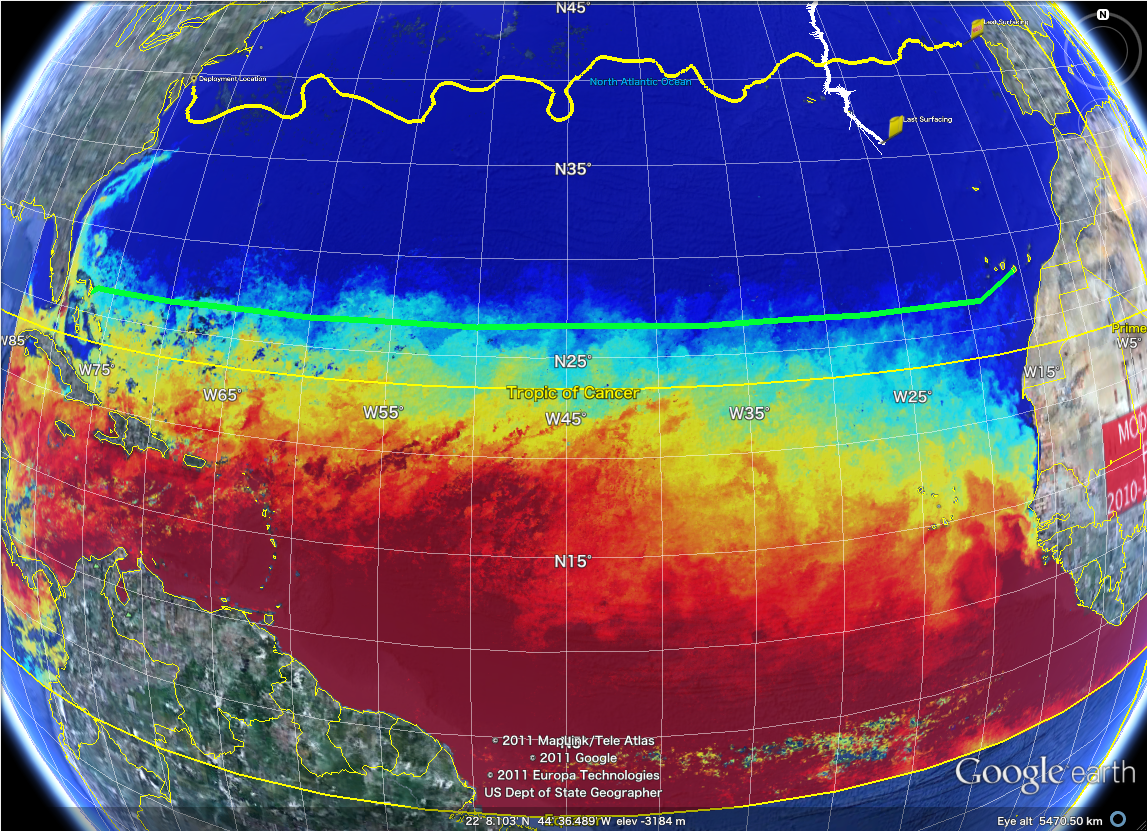 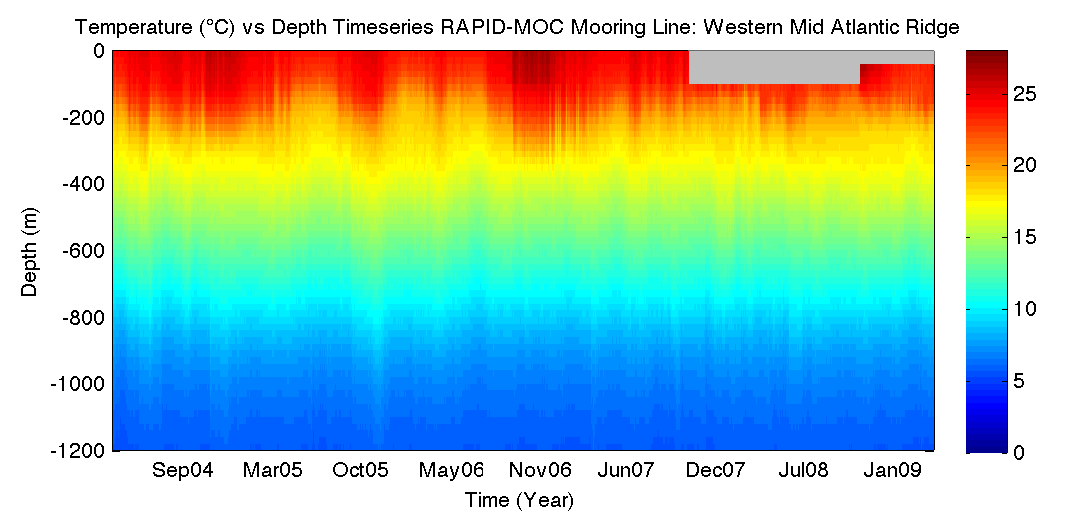 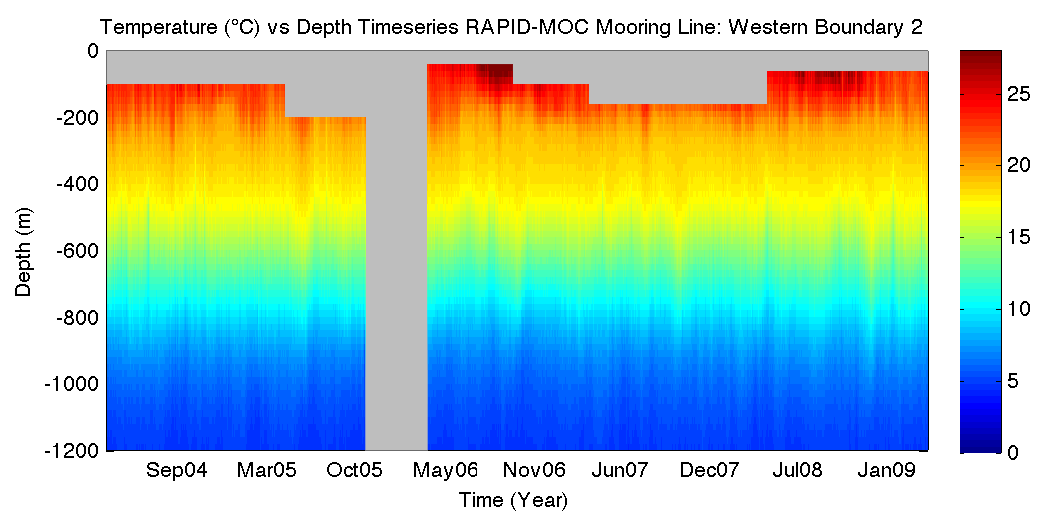 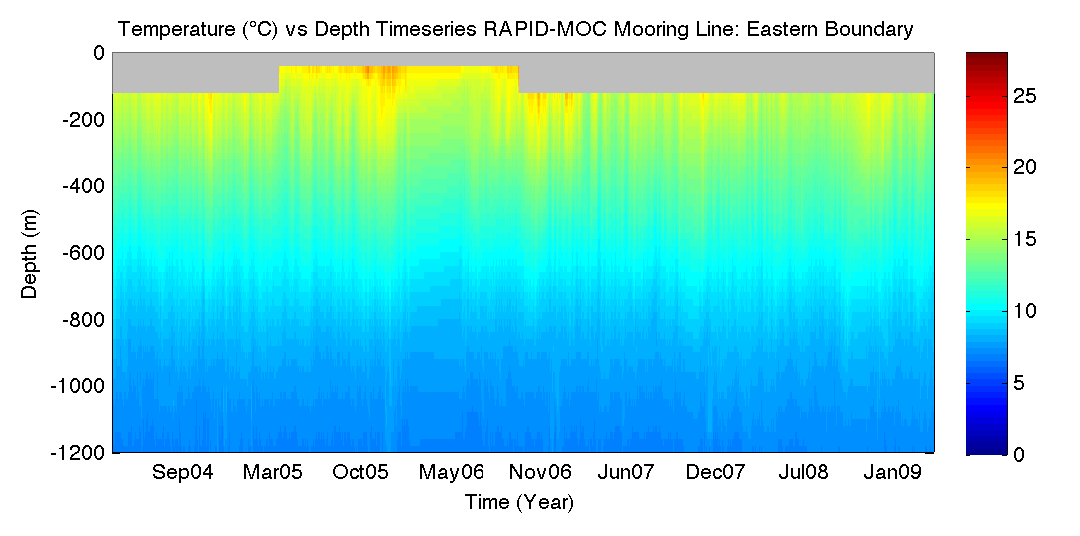 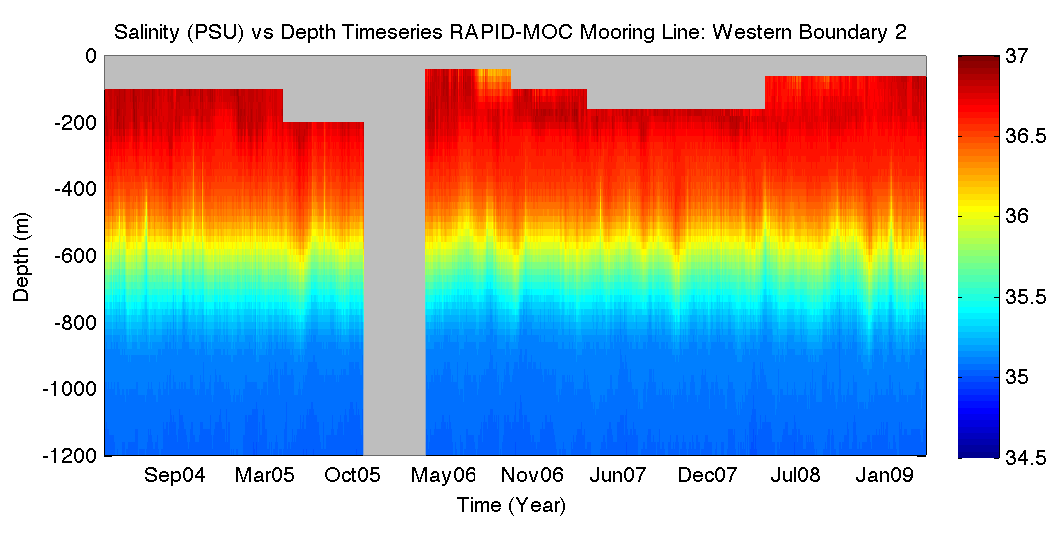 [Speaker Notes: Salinity scales different]
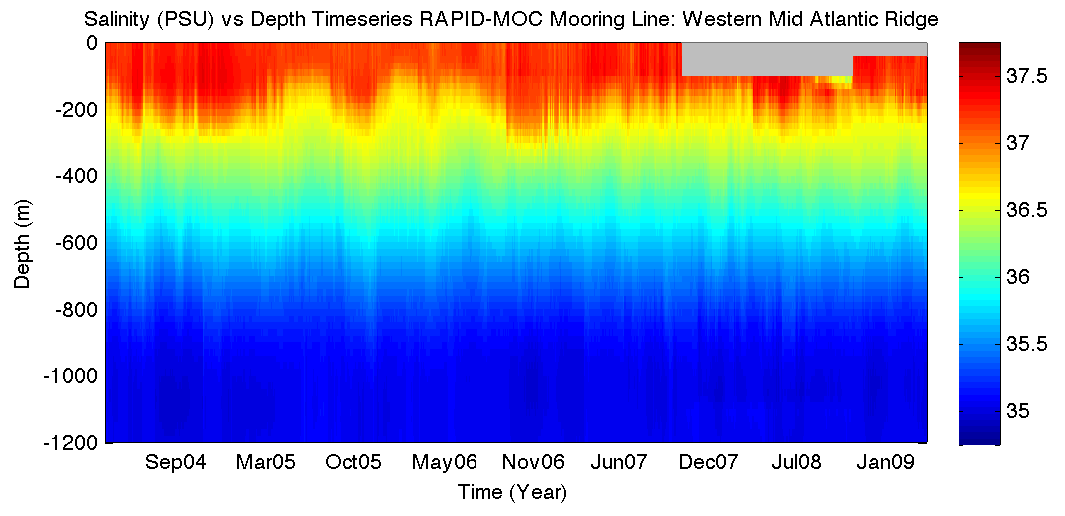 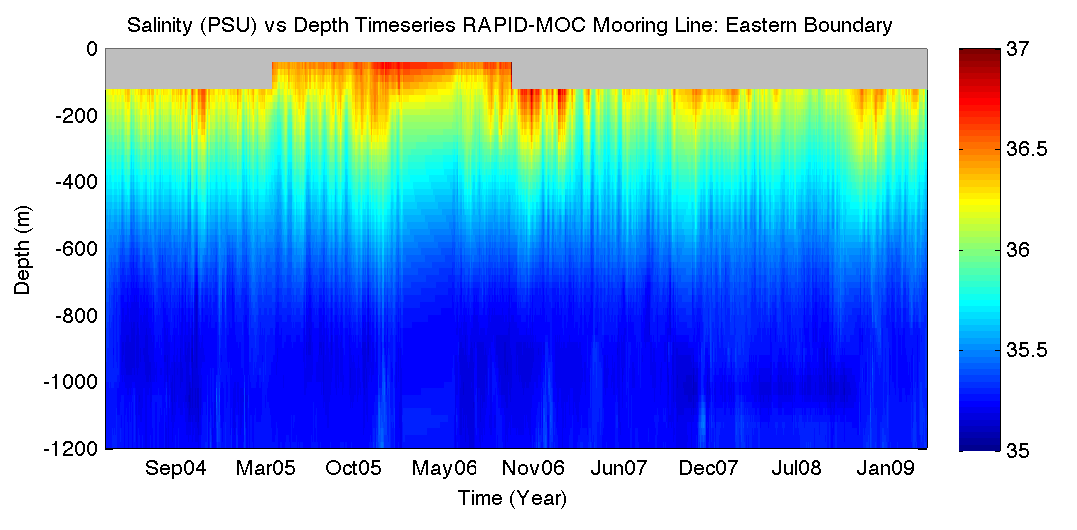 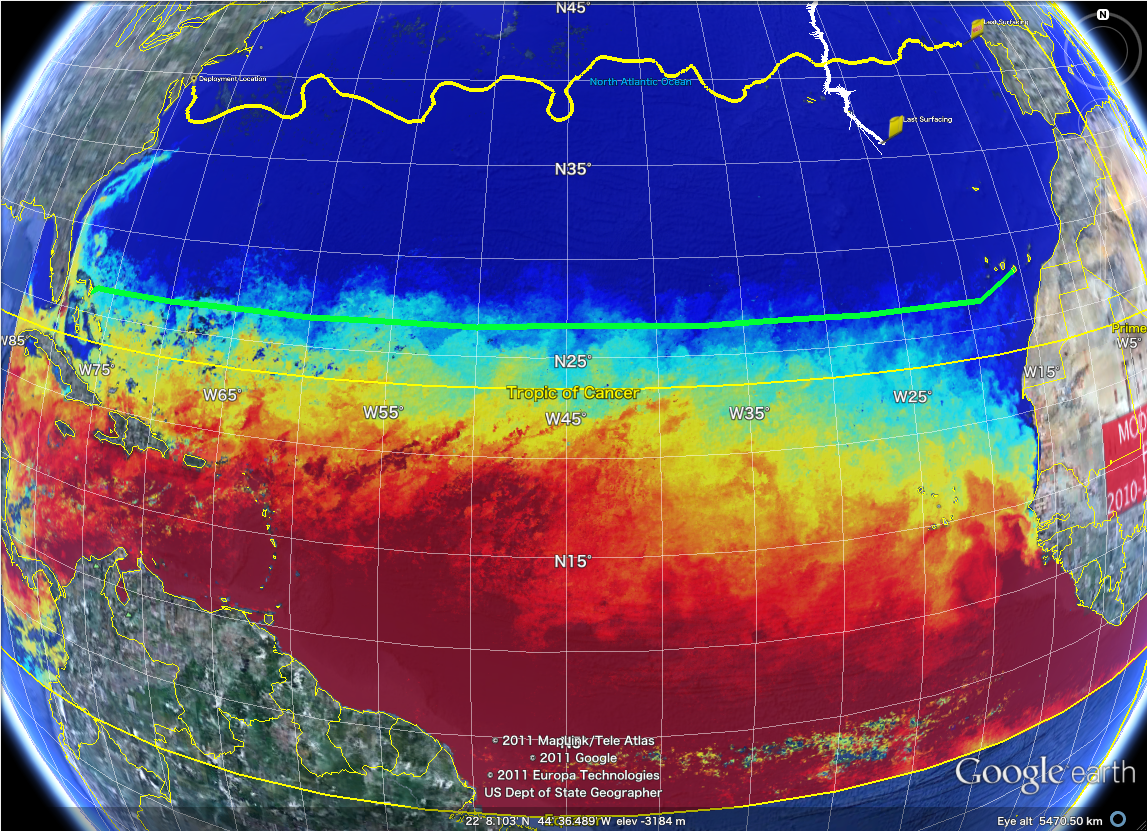 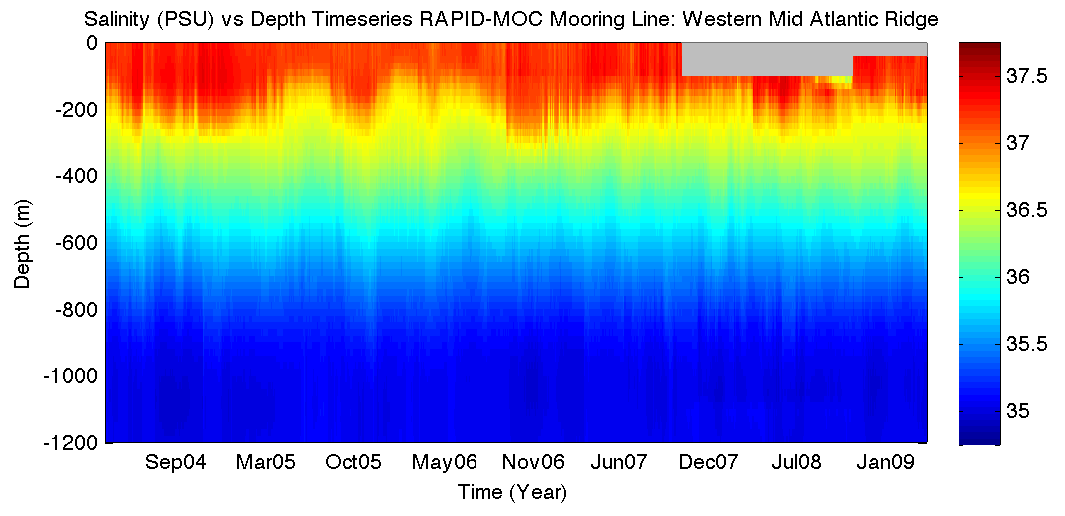 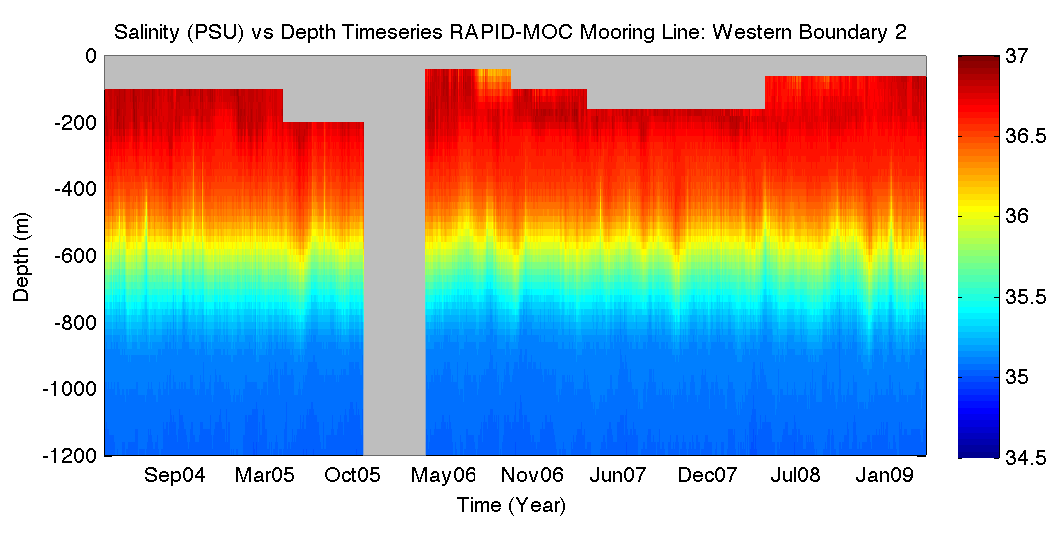 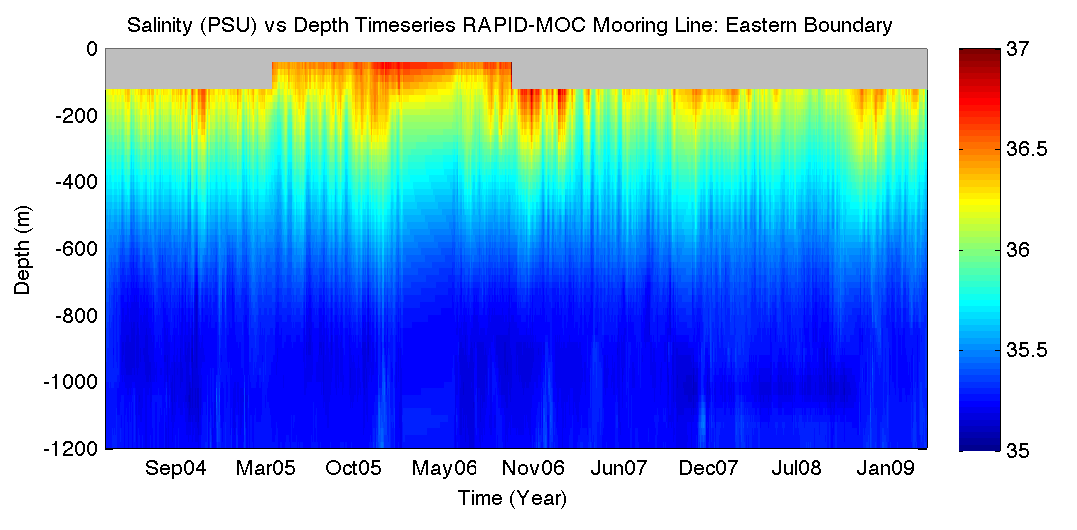 Four Rocks Wave & Wind:
Wave Height
Most favorable: June-August (3 ft)
Next best option: February-April, September-October (4-5 ft)
Least favorable: November-January (6 ft)
Average range is only 3-6 ft, all within reasonable range for deployment

Dominant Winds:
Primarily originating from SSE-ENE (blowing towards WSW-NNW)
No dominant winds are favorable (blowing the opposite way intended direction of travel for glider)
[Speaker Notes: JASON]
Calculating minimum densityfor ballasting:
Using conservative numbers for minimum density:

Minimum Temperature 5°C 
Max Temperature: 28°C
Minimum Salinity: 34 PSU
Maximum Salinity: 37 PSU
Calculating minimum densityfor ballasting:
Using conservative numbers for minimum density:

Minimum Temperature 5°C 
Max Temperature: 28°C
Minimum Salinity: 34 PSU
Maximum Salinity: 37 PSU
Calculated Density: 1021.672
Calculating minimum densityfor ballasting:
FUTURE CONSIDERATIONS:
Wave and wind data are monthly averages
Need to take into account daily forecasts
Limited mooring surface data & some no data points
Freshwater lenses?
More conservative???...always better to not be able to sink (CAN fix) rather than not be able to surface (potentially CANNOT fix)!...but don’t want to be stuck on the surface either.
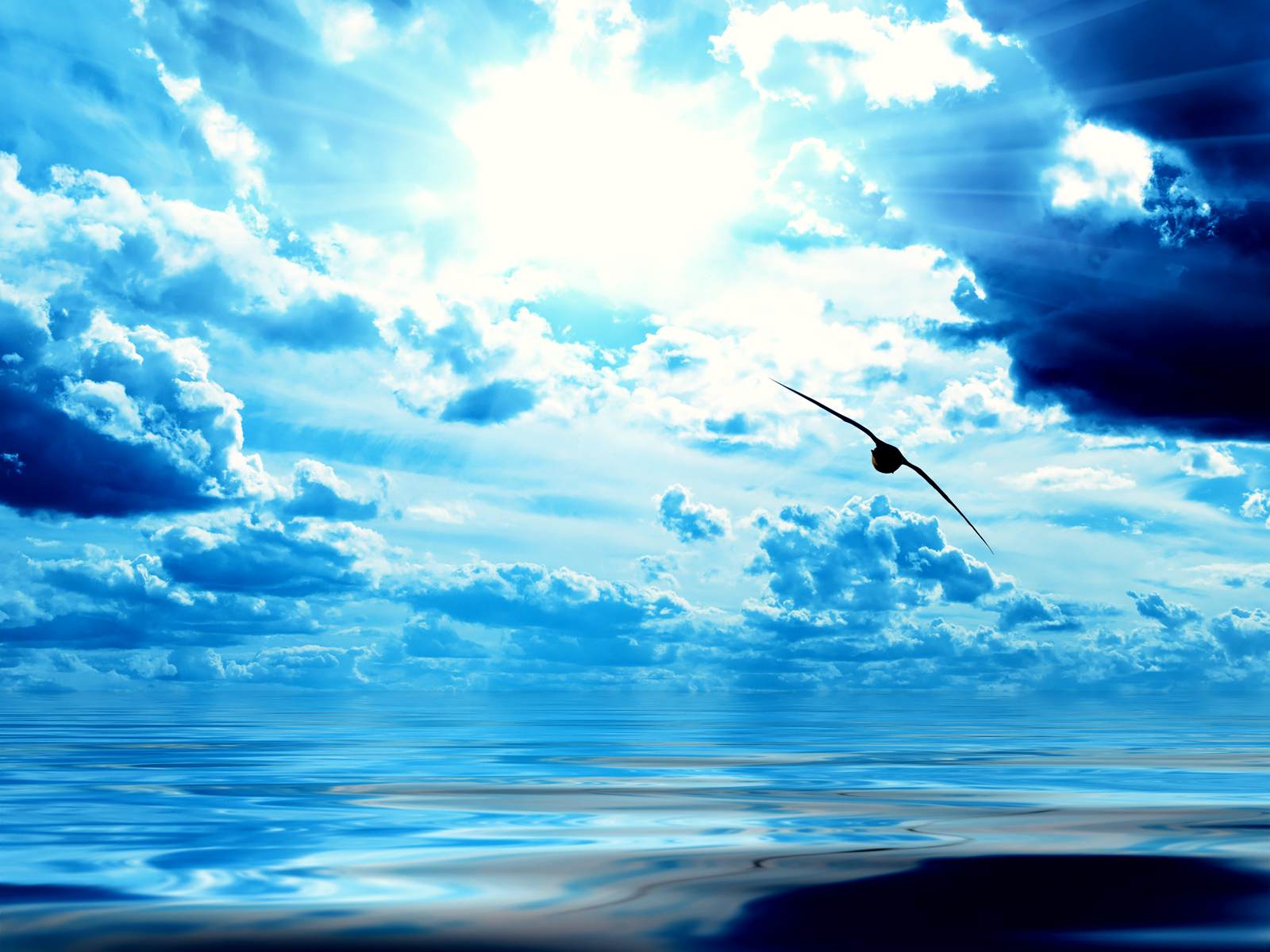 Thank you!
Special thanks to:

-Natural Environment Research Council RAPID program
-National Oceanography Centre Southampton
-University of Miami
-Rosenstiel School of Marine and Atmospheric Science
-Atlantic Oceanographic and Meteorological Laboratory
-Spanish Institute of Oceanography
-Max Planck Institute for Meteorology

	Data from the RAPID-WATCH MOC monitoring project are funded by the 	Natural Environment Research Council and are freely available from 	www.noc.soton.ac.uk/rapidmoc.

-Magic Seaweed Wind & Swell 
-Scott Glenn, Oscar Schofield, Josh Kohut, Dave Aragon, Shannon Harrison
[Speaker Notes: Any questions?]